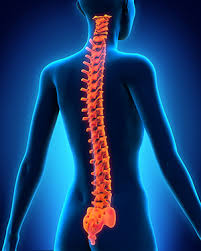 Spinal tumors
Done by:  Zedan AL-Saleh
              Qais Abu-Alrub
Classification: Intradural
2
Benign Spinal tumors 
   Spinal meningioma
is the most common spinal cord tumor. 

predominate after the fourth decade 

 more in  female 

They arise from meningothelial cells that are clustered around the spinal nerve roots. 

80% in T-spine (15% C-spine)
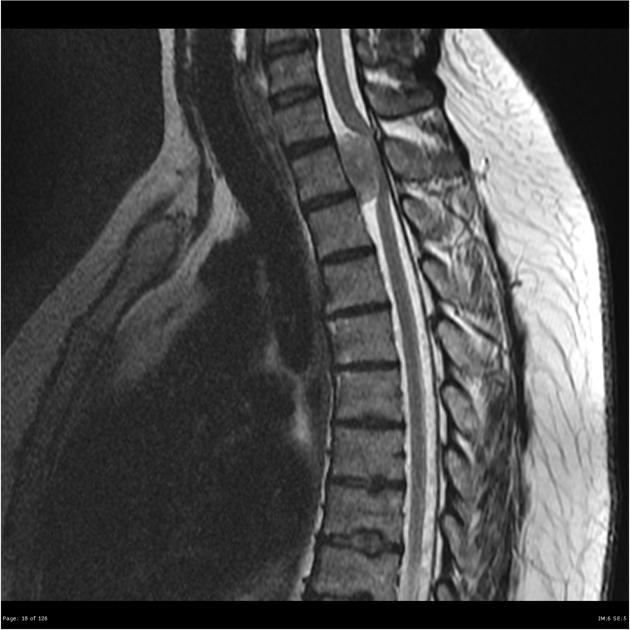 Spinal Meningioma
symptoms generally don’t occur unless your tumor has begun to press on your spinal cord. 

Spinal meningioma symptoms may include:

Difficulty walking or maintaining balance 
Weakness
Pain at the tumor site
Loss of bowel or bladder control 
Loss of sensation
Treatment
Surgery is the most common treatment for spinal meningiomas.

 Before the procedure, your surgeon will use an ultrasound to create a map of the tumor to figure out the best way to approach it.

 Then you’ll receive a laminectomy, in which part of your vertebrae is removed to access the tumor

In some cases, your doctor may recommend taking corticosteroids to shrink your tumor before surgery.
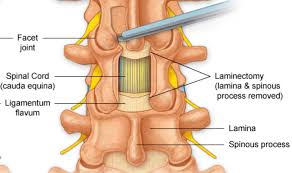 Benign Spinal tumors
Schwannomas
A schwannoma is a spinal tumor that arises from the lining of the nerve cells of the spine.

 The nerves of the spine are insulated by a protective sheath called myelin, which transmits nerve impulses throughout the body.

 Schwann cells create the myelin sheath of the nerves.

When a schwannoma tumor develops, it forms around the tissue of the myelin sheath. Most schwannomas are benign.

Schwannomas and neurofibromas typically involve the dorsal sensory nerve roots
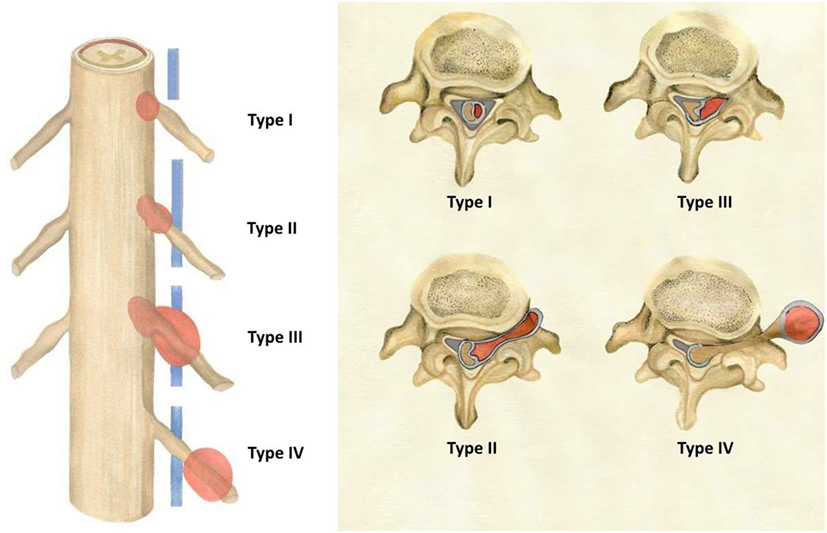 treatment
Surgery is the primary treatment for spinal schwannomas. 

Using a microscope and intraoperative electrophysiological monitoring, surgeons open the nerve and carefully remove the tumor.


For large tumors, radiation and chemotherapy may be used in conjunction with surgery.
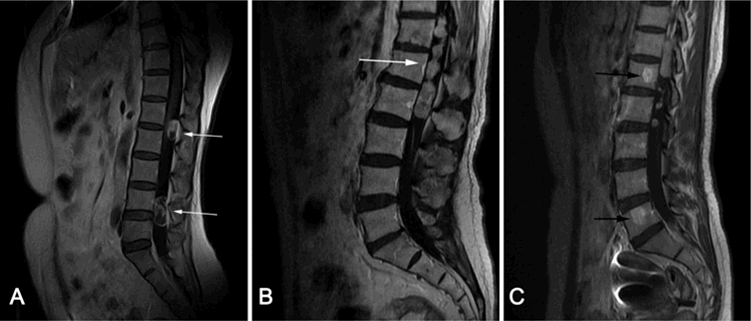 Spinal Neurofibromas
Overview

Noncancerous (benign) tumors that grow inside the sheath are called nuerofibromas. 

the tumors are often a result of neurofibromatosis,  can either be an inherited disorder or the product of a gene mutation.  NF1 a genetic condition that causes abnormal growths within your nerve tissue.

Surgery is the most common treatment for spinal neurofibromas that are causing symptoms
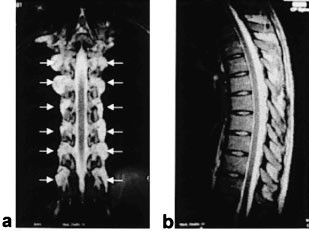 (a) Neurofibromas (arrows) affecting all spinal nerve roots shown in frontal section. (b) This is confirmed by the normal image of the thoracic and the entire midsagittal section.
Nerve Sheath Tumors
Schwannomas
Slightly more common
Dorsal root
Encapsulated
Schwann cells
Neurofibromas
Slightly less common
Dorsal root
Unencapsulated
Schwann cells & fibroblasts
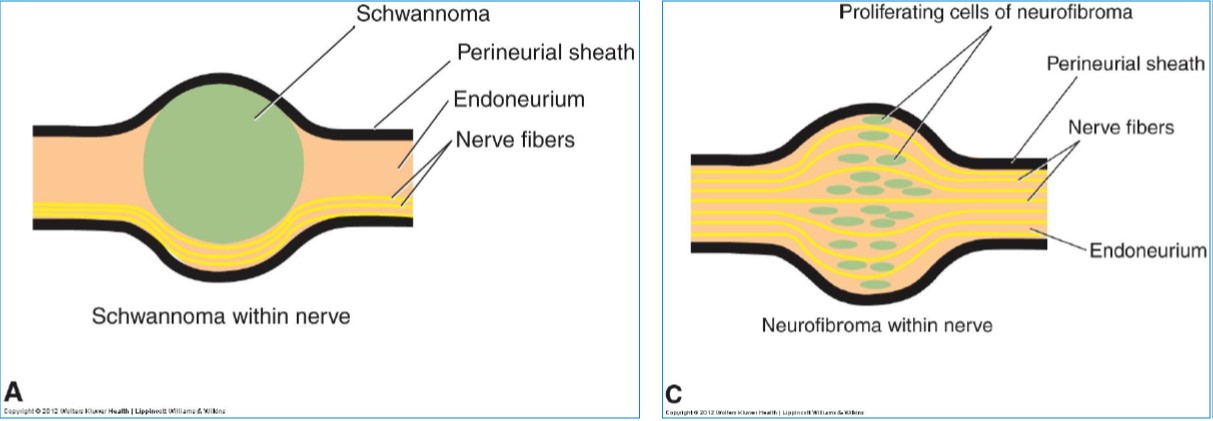 9
Intramedullary tumor
Overview:
Intramedullary tumors are located inside the substance of the spinal cord.

These tumors usually arise from glia (supporting cells) within the spinal cord.

 Astrocytomas and ependymomas account for the majority and occur with about equal frequency<
although astrocytomas are more common in children and ependymomas more common in adults.

Hemangioblastomas, tumors of blood vessels, are less common
spinal- Astrocytoma
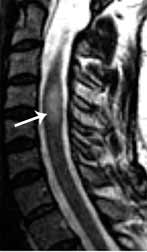 Astrocytoma are tumors that involve nerve cells within the spinal cord.
 
Neurological symptoms such as weakness and/or sensory changes may be the cause for seeking treatment.
 
They tend to spread throughout the spinal cord and brain. 

Most common pediatric 
90% of I.M .S.C.T in patient younger than l0 years of age.

60% in cervical and cervico-thoracic  spinal cord segments.
Spinal cord astrocytoma
astrocytoma
.
Astrocytoma in the spine can usually be removed surgically. 

However, they are difficult to completely remove. Radiation therapy may be necessary following surgery to slow the spread of the tumor
12
Benign Spinal tumors-Ependymoma
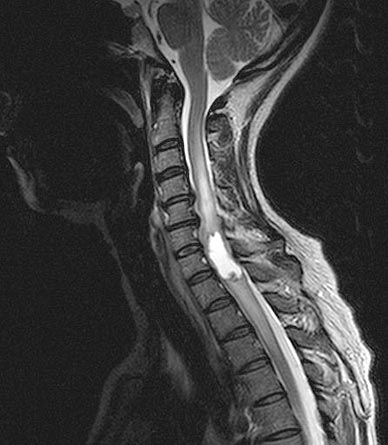 Ependymoma is the most common  primary spinal cord  tumor involving the cells lining the canal in the center of the spinal cord.
mostly thoracic 

Distinguished  an ependymoma from an astrocytoma preoperatively as the neurosurgeon will attempt complete extirpation of ependymoma, whereas the infiltrative astrocytoma will not be completely resectable.
Spinal cord ependymoma
Eependymomas
Most common I.M.T in adults.
Middle age adult (most frequent)
Men = women
Mostly in filium terminale and lower thoracic spine 
Variety of histological subtypes.
Cellular ependymoma (most common)
Epithelial 
Tanycytic (fibrillary)
Sub ependymomas
 myxopapillary 
mixed
almost All are histologically benign 
Unencapsulated and well circumscribed glial derived tumor.
14
Surgical Therapy
If the lesion is an astrocytoma, then the goal is debulking the tumor while not injuring the normal neural tracts.

Ependymomas are attempted to be resected completely as long as a viable plane can be established and normal neural tracts are not disturbed.
Hemangioblastomas
are vascular tumors of the central nervous system that originate from the vascular system
15-25% occur in association with von hippel- lindau Syndrome.
Rare in childhood.(common in middle age)
Benign tumor of vascular origin.
Sharply circumscribed not encapsulated.
Most are dorsally or dorsolaterally located.
16
Spinal arteriography:

This is beneficial only if a hemangioblastoma is suggested as a differential diagnosis. Hemangioblastoma arteriography findings include a vascular blush with a prominent draining vein.